Using Technology to Stay Connected
Fathers and Sons Program
© 2022 The Regents of the University of Michigan
[Speaker Notes: Facilitator Script
(Read the text in the boxes as you go through the PowerPoint slides)

Today we are going to discuss how fathers and sons can stay connected using technology—specifically different phone apps.]
How can fathers and sons stay connected using technology?
© 2022 The Regents of the University of Michigan
[Speaker Notes: What are some phone apps you think fathers and sons can use to communicate?

(WAIT FOR ANSWERS)

Those are some great examples. In today’s session we are going to talk about some popular messaging apps and video apps you can use to stay connected.]
Messaging Apps
© 2022 The Regents of the University of Michigan
[Speaker Notes: First we are going to talk about different messaging apps.]
Allows you to communicate via typed messages

Some messaging apps allow you to:

See when your message has been delivered to the person’s phone and when they’ve seen it


Send photos and videos
Text Messaging
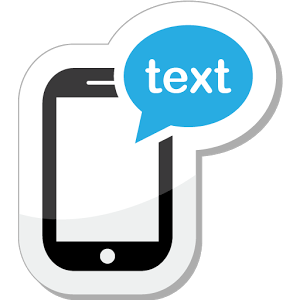 © 2022 The Regents of the University of Michigan
[Speaker Notes: Text messaging is a common feature on many cell phones. 

Some text messaging apps allow you to see when your message has been delivered to the person’s phone and when they’ve seen it. 

Depending on your service plan and phone app you may also be able to send photos and videos through text.]
Allows you to see when your message has been delivered to the person’s phone and when they’ve seen it

Calls are free when connected to Wi-Fi

Send photos and videos instantly

Record and send voice messages
FacebookMessenger
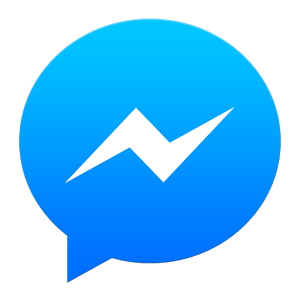 © 2022 The Regents of the University of Michigan
[Speaker Notes: Facebook Messenger is an app linked to your Facebook account that allows you to send messages to people on the site. 

It allows you to see when your message has been delivered to the person’s phone and when they’ve seen it. 

Facebook messenger also allows you to make free calls when you are connected to Wi-Fi, send photos and videos, and send voice messages.]
WhatsApp
Popular alternative for individual and group text messaging

 Send photos and videos

 Record a voice message

 Ability to call friends and family
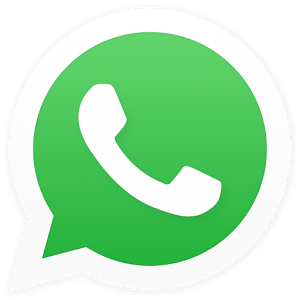 © 2022 The Regents of the University of Michigan
[Speaker Notes: Another popular messaging app is called WhatsApp. 

This app allows you to send individual or group text messages, send photos, videos and voice messages.]
Video Apps
© 2022 The Regents of the University of Michigan
[Speaker Notes: In addition to messaging apps there are also video apps that fathers and sons can use to maintain communication. 

These apps can be helpful when you want to see each other and hear one another’s voice.]
FaceTime
Allows you to make a video call or voice call

 Can be used with an iPod, iPad, Mac Laptop, or iPod touch
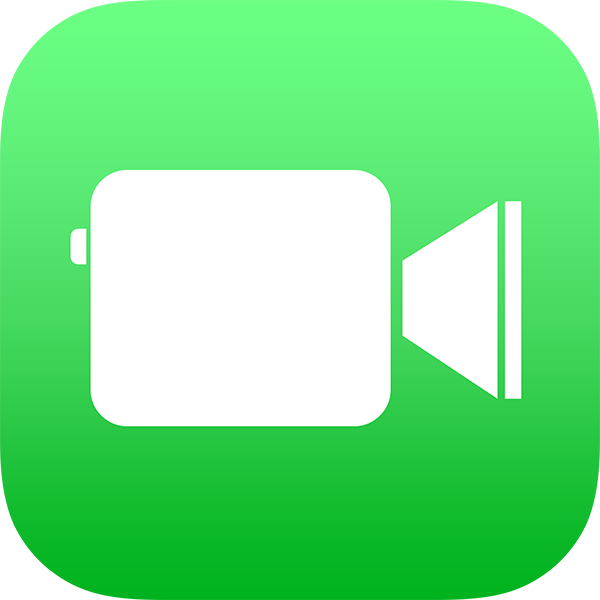 © 2022 The Regents of the University of Michigan
[Speaker Notes: One of the most popular video apps is FaceTime. 

This app allows you to make video or voice calls. 

However, it can only be used with an iPod, iPad, Mac Laptop or iPod touch. 

FaceTiming also requires a connection to wifi or it will use your phone data.]
Skype
Video or voice calls for free

 Group video calls

 Can use on mobile, tablet, and computer

 Instant messaging

 Screen sharing
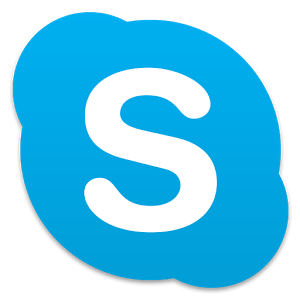 © 2022 The Regents of the University of Michigan
[Speaker Notes: Skype is a video app that allows you to make video or voice calls for free and also has a feature that enables you to have group video calls.

In comparison to FaceTime, Skype is not limited to apple products and can be used on a variety of devices.

Finally, Skype allows you to message people and share your screen—which means you can share live what’s on your computer screen such as a video you’re watching or a website you’re using.

(END OF PRESENTATION)]
References
Moreau, E. (2016). 10 of the Hottest Social App Trends for Teens. Lifewire. Retrieved from https://www.lifewire.com/hottest-social-app-trends-for-teens-3485940
Elgersma, C. (2016). Snapchat, Kik, and 6 More Iffy Messaging Apps Teens Love. Common Sense Media. Retrieved from https://www.commonsensemedia.org/blog/snapchat-kik-and-6-more-iffy-messaging-apps-teens-love
Facebook. (n.d.). Messenger Features. Retrieved from https://www.messenger.com/features
WhatsApp. (n.d.). WhatsApp Features. Retrieved from https://www.whatsapp.com/features/
Skype. (n.d.). Skype. Retrieved from https://www.skype.com/en/
© 2022 The Regents of the University of Michigan
Image Citations
https://lh6.ggpht.com/ebMMp9lJFAW5rowoRXb30vg3NRqF6QM5x4DMmMfwmxGCU837qgFAN1YjxzxnH_cs9lo=w300
 https://lh5.ggpht.com/0VYAvZLR9YhosF-thqm8xl8EWsCfrEY_uk2og2f59K8IOx5TfPsXjFVwxaHVnUbuEjc=w300
https://lh6.ggpht.com/mp86vbELnqLi2FzvhiKdPX31_oiTRLNyeK8x4IIrbF5eD1D5RdnVwjQP0hwMNR_JdA=w300
https://support.apple.com/library/content/dam/edam/applecare/images/en_US/iOS/ios9-facetime-icon.png
https://lh5.ggpht.com/1CxNUEdzrREikWZoaHIU5J63x2gOxTb7R-ZIbJd51uPBFt0jUj8AX2bMOhKiIBcuAqtH=w300
© 2022 The Regents of the University of Michigan
Credits
Special thanks to all the people who made and released these awesome resources for free:
Presentation template by SlidesCarnival
Photographs by Unsplash
© 2022 The Regents of the University of Michigan